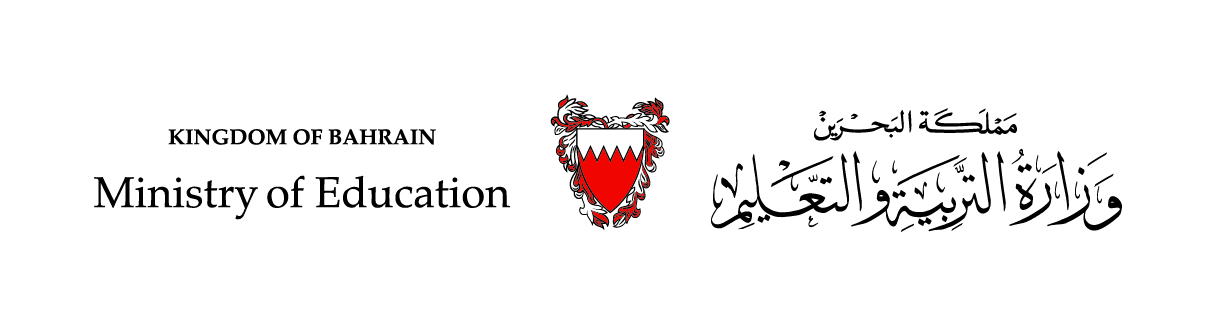 درسٌ في مادّةِ اللّغةِ العربيّةِ –الفصلُ الدّراسيّ الثّاني
الإملاءُ

الهَمْزَةُ الـمُتَطَرِّفَةُ بَعْدَ حَرْفٍ مَكْسُورٍ
(صفحة 25 من كتاب التّدريبات -ج2)
الصفّ الرّابع الابتدائيّ
وزارة التربية والتعليم –الفصل الدراسي الثاني 2020-2021م
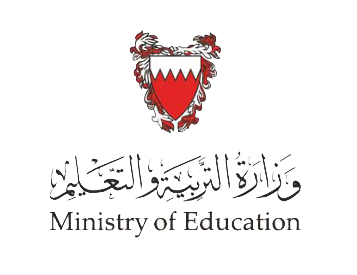 الهمزة الـمتطرفة بعد حرفٍ مكسورٍ– اللّغة العربيَة – الرّابع الابتدائي
أهْدافُ الدَّرْسِ
الهدفُ الأوَّلُ: تَعَرُّفُ قاعِدَةِ كتابَةِ الهمْزةِ الـمُتطرّفةِ بعْد حرفٍ مَكسُورٍ.
الهدَفُ الثّاني: كِتابَةُ كلماتٍ تتضمّنُ الهمزةَ الـمتطرّفةَ الواردةَ بعد حرفٍ مكْسورٍ كتابةً سليمةً.
الهدَفُ الثّالثُ:  تَعْليلُ كتابةِ الهمزةِ الـمُتطرّفةِ على الياءِ تعليلًا سليمًا .
وزارة التربية والتعليم –الفصل الدراسي الثاني 2020-2021م
الهمزة الـمتطرفة بعد حرفٍ مكسورٍ– اللّغة العربيَة – الرّابع الابتدائي
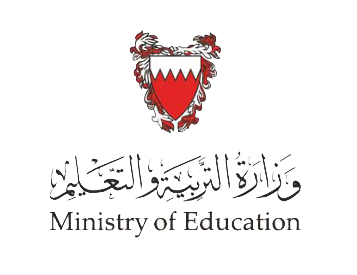 أَكْتَشِفُ
أقرأ الفِقْرةَ الآتيةَ:
لـمَّا وصلَ فريقُ الـجوّالةِ إلى شاطِئِ البـــــــــــــحر، بدأَ كلٌّ منهم في إنجازِ عملِه، فهذا يُنظّفُ الـمكانَ، وهذا ينشِئُ نصبًا لرفعِ العلمِ، وآخـــــــــــــرُ يهيِّئُ طعامَ العَشاءِ. وبعد استراحةٍ قصيرَةٍ ذهبَ الـجميعُ للسِّباحةِ في ماءِ البحرِ الهادِئِ، وهُمْ في فرحٍ وسرورٍ.
أقرَاُ الفقرةَ قِراءَةً واعَيَةً، ثمَّ أجيبُ عمّا يليها مِنْ أسئِلَةٍ.
وزارة التربية والتعليم –الفصل الدراسي الثاني 2020-2021م
الهمزة الـمتطرفة بعد حرفٍ مكسورٍ– اللّغة العربيَة – الرّابع الابتدائي
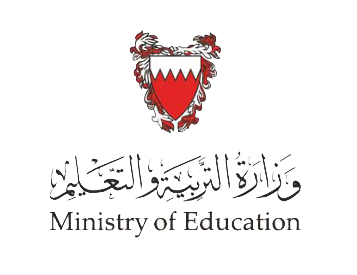 أُلاحِظُ
أَقرأُ الكلماتِ الآتيةَ:
شاطِئ
-  يُنْشِئُ
- الهادِئ
-  يهيِّئُ
كَيْفَ كُتِبَتْ الـهمزةُ في هذهِ الكـلماتِ؟
كُتِبَتْ الـهمزةُ في هذهِ الكـلماتِ على الياءِ.
ما حركةُ الـحرفِ الَّذي سَبَقَ الـهمزةَ؟
حركةُ الـحرفِ الَّذي سَبَقَ الـهمزةَ  هِي الكسرةُ.
وزارة التربية والتعليم –الفصل الدراسي الثاني 2020-2021م
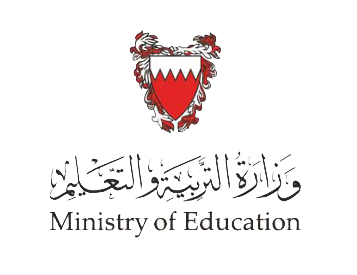 الهمزة الـمتطرفة بعد حرفٍ مكسورٍ– اللّغة العربيَة – الرّابع الابتدائي
أَسْتَنْتِجُ:
تُكْتَبُ الـهَمْزةُ الـمتطرِّفَةُ على الياءِ إذا سَبَقَها حرفٌ مكسورٌ.
وزارة التربية والتعليم –الفصل الدراسي الثاني 2020-2021م
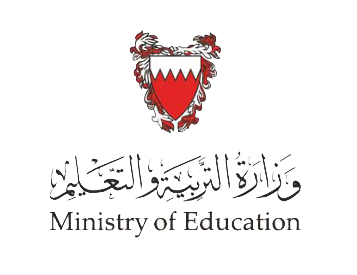 الهمزة الـمتطرفة بعد حرفٍ مكسورٍ– اللّغة العربيَة – الرّابع الابتدائي
أُطَبِّقُ
أُقيّمُ إِجَابَتِي
1- أُكمِلُ كُلَّ جُمْلَةٍ مِمّا يأتي بالكلمةِ الـمُناسبةِ:
يَلْتَجِئُ
الهادِئَ
قارِئُ
البادِئُ
- فازَ                 القرْآنِ بِأَجْرٍ عظيمٍ.
.................................
-                    بِالسّلامِ ذو فَضْلٍ.
.................................
- تَأَمَّلَ الشّاعِرُ البَحْرَ             .
.................................
- لا يَرُدُّ الكـــــــريمُ مَــــنْ               إِلَيْهِ.
.................................
وزارة التربية والتعليم –الفصل الدراسي الثاني 2020-2021م
الهمزة الـمتطرفة بعد حرفٍ مكسورٍ– اللّغة العربيَة – الرّابع الابتدائي
أُطَبِّقُ
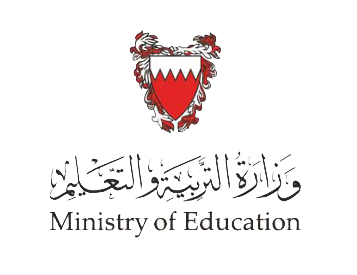 أُقيّمُ إِجَابَتِي
2- أُحَوِّلُ الكلمَةَ الَّتي تحْتَــــها خطٌّ في كلِّ جملةٍ كَما في الـمِثالِ:
أَخْطَأَ الرّجلُ فــي حقِّ جارِهِ، فَهُو  مُخْطِئٌ .
تَلَأْلَأَ القَمرُ في السّماءِ، فَهُو             .
مُتَلَأْلِئٌ
.................................
امْتَلَأَ الـمطارُ بِالـمُسافِرينَ، فَهُو           .
مُمْتَلِئٌ
.................................
انْطَفَأَ الـمِصْباحُ، فَهُو  ..
مُنْطَفِئٌ
.................................
تلكَّأَ الرَّجلُ في القِيامِ بِواجبِهِ، فَهُو             .     .
مُتَلَكِّــئٌ
.................................
وزارة التربية والتعليم –الفصل الدراسي الثاني 2020-2021م
الهمزة الـمتطرفة بعد حرفٍ مكسورٍ– اللّغة العربيَة – الرّابع الابتدائي
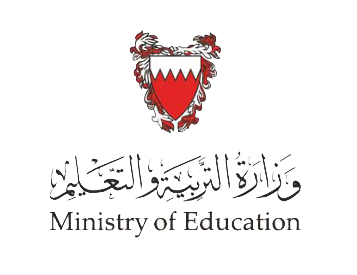 أُطَبِّقُ
أُقيّمُ إِجَابَتِي
3-أُحَوِّلُ الفِعْل مِنَ الـماضِي إلَى المُضَارِعِ كَمَا فِي الـمِثَالِ، مراعيًا قاعدةَ رسْمِ الهمْزةِ الـمُتطرّفةِ.
يُــهَنِّـئُ
الـمِثالُ
هَـــنَّأَ
يُــنْشِئُ
أَنْشَأَ
أَطْفَأَ
يُطْفِئُ
بَــــــرَّأَ
يُبَـرِّئُ
خَـبَّــأَ
يُخَـبِّئُ
وزارة التربية والتعليم –الفصل الدراسي الثاني 2020-2021م
الهمزة الـمتطرفة بعد حرفٍ مكسورٍ– اللّغة العربيَة – الرّابع الابتدائي
نَشاطٌ خِتامِيٌّ
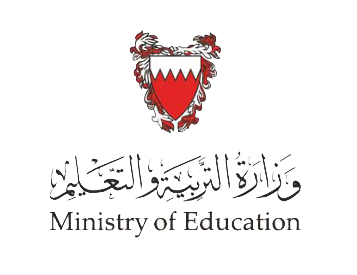 أُقيّمُ إِجَابَتِي
4- أُكْمِلُ مَلْءَ الـجَدْوَلِ بِمَا يُنَاسِبُ، كَمَا فِي الـمِثَالِ :
الـمِثالُ
كُتِبَت الهمزةُ على الياءِ؛ لأنّ 
الحرفَ الّذي قبلها مكسورٌ.
فِي آخر 
الكَلِمَةِ
الكَسْرَةُ
فِي آخر 
الكَلِمَةِ
كُتِبَت الهمزةُ على الياءِ؛ لأنّ 
الحرفَ الّذي قبلها مكسورٌ.
الكَسْرَةُ
فِي آخر 
الكَلِمَةِ
كُتِبَتْ الهمزةُ على الياءِ؛ لأنّ 
الحرفَ الّذي قبلها مكسورٌ.
الكَسْرَةُ
وزارة التربية والتعليم –الفصل الدراسي الثاني 2020-2021م
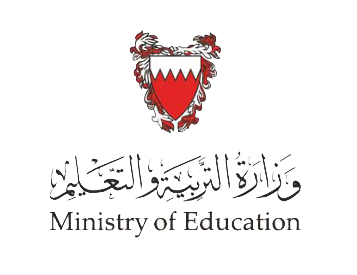 انْتَهى الدَّرْسُ
وزارة التربية والتعليم –الفصل الدراسي الثاني 2020-2021م